«Новогоднее путешествие по Васильевскому острову»
ГБДОУ 53 Василеостровского района Санкт-Петербурга воспитатели: Иванова Екатерина Николаевна, Платонова Ильмира Алексеевна
На Васильевском острове установили главную ёлку острова.Главная ёлка острова теперь радует взоры прохожих у станции метро "Василеостровская"
Порт Севкабель - новое арт пространство Василеостровского района
построенное совсем недавно. Здесь всегда много местных жителей и туристов.
 И около самых ворот установлена красивая, большая, украшенная гирляндами, игрушками и праздничными надписями елка
Ростральные колонны.
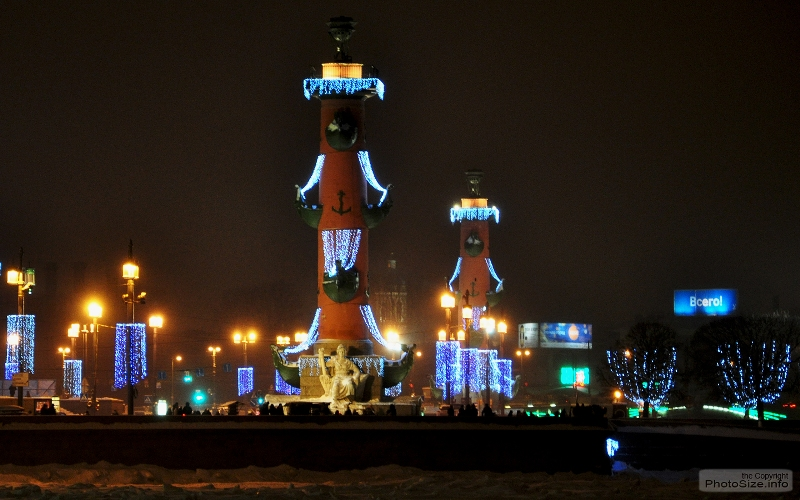 Компанию праздничной елке составляют Ростральные колонны, которые традиционно горят в течение всего дня 1 и 7 января. С этой точки и с Дворцовой набережной удобно смотреть главный праздничный салют, который дают у стен Петропавловской крепости.
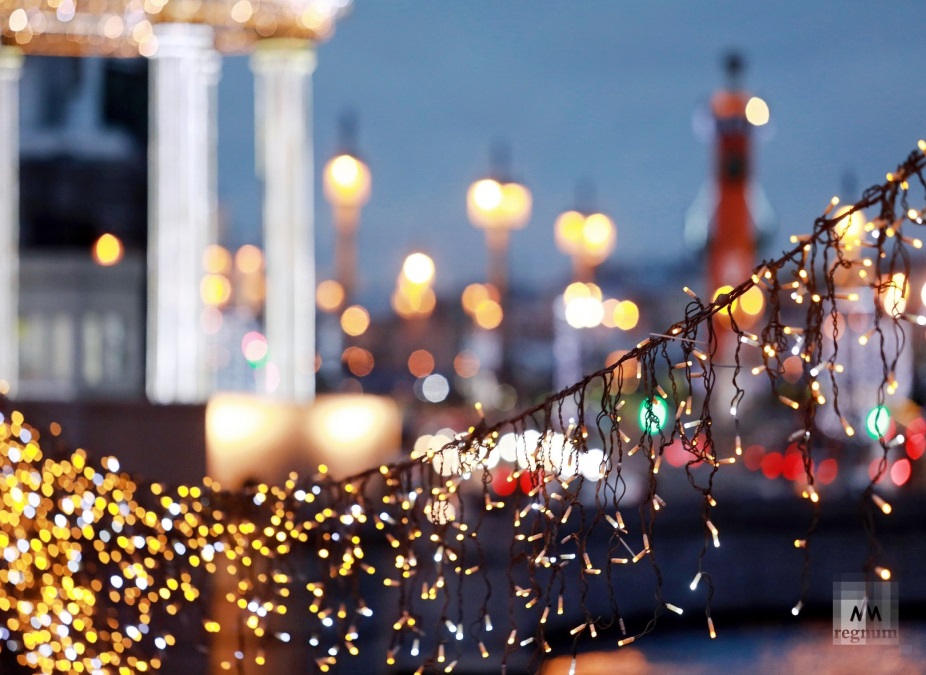 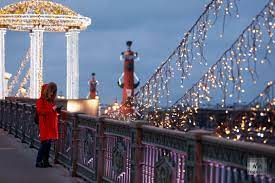 Один из символов Санкт-Петербурга- Дворцовый мост, связывающий Васильевский остров и центральный район украшен новогодними гирляндами.
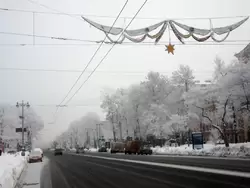 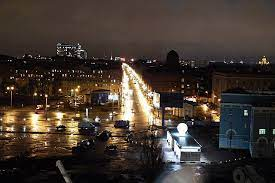 Три главных проспекта Василевского острова: Большой, Средний и Малый тоже украшены к Новому году
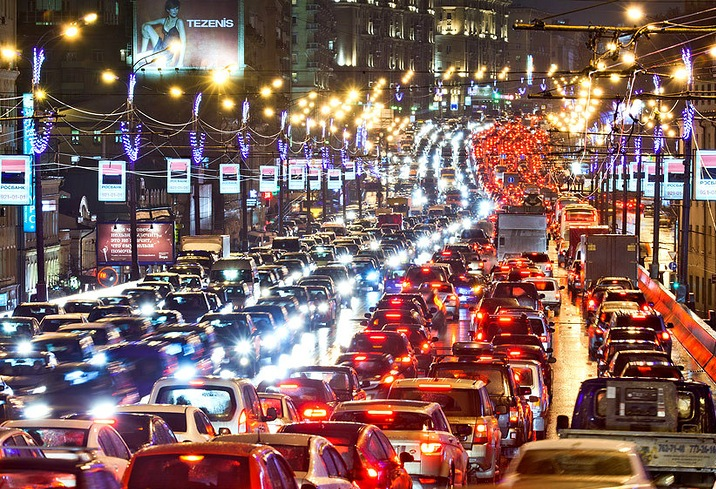 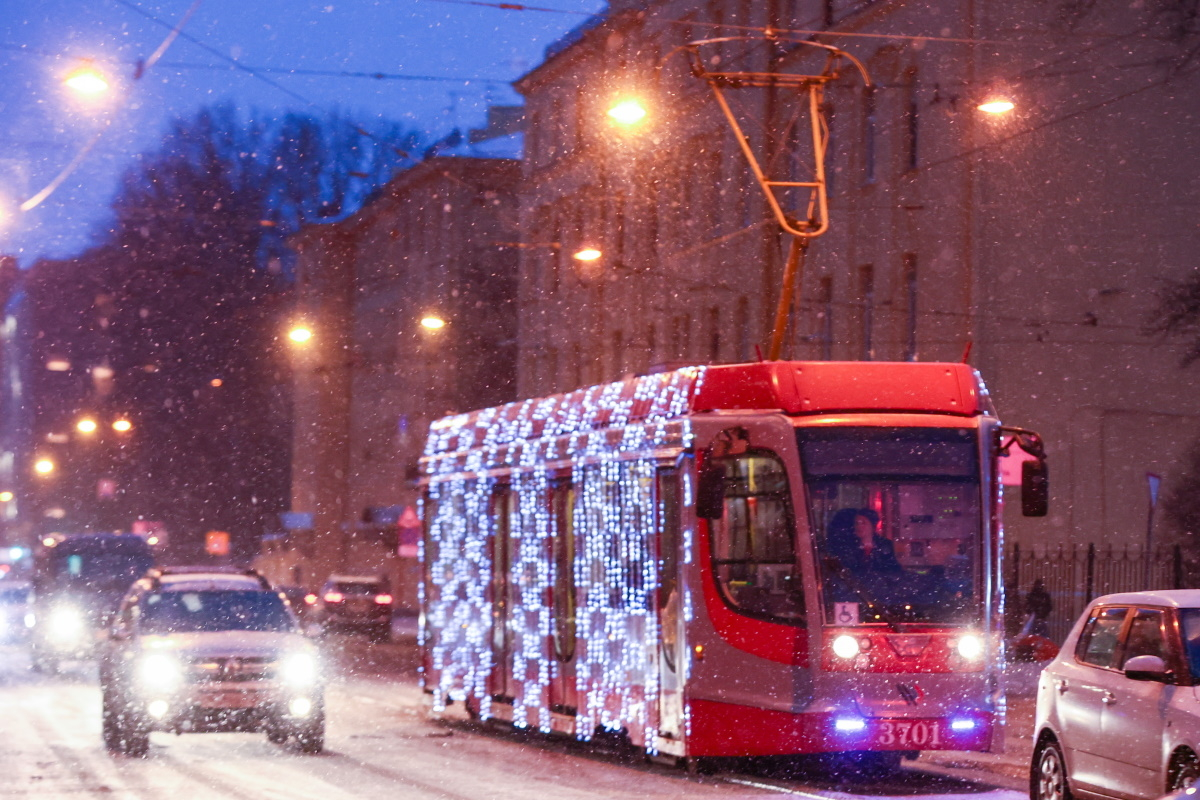 В преддверии новогодних праздников из старейшего в городе Василеостровского трамвайного парка в рейс отправились составы, украшенные новогодней иллюминацией. Для петербуржцев он по обыкновению доступен в Экспозиционно-выставочном комплекте городского электрического транспорта на Васильевском острове.
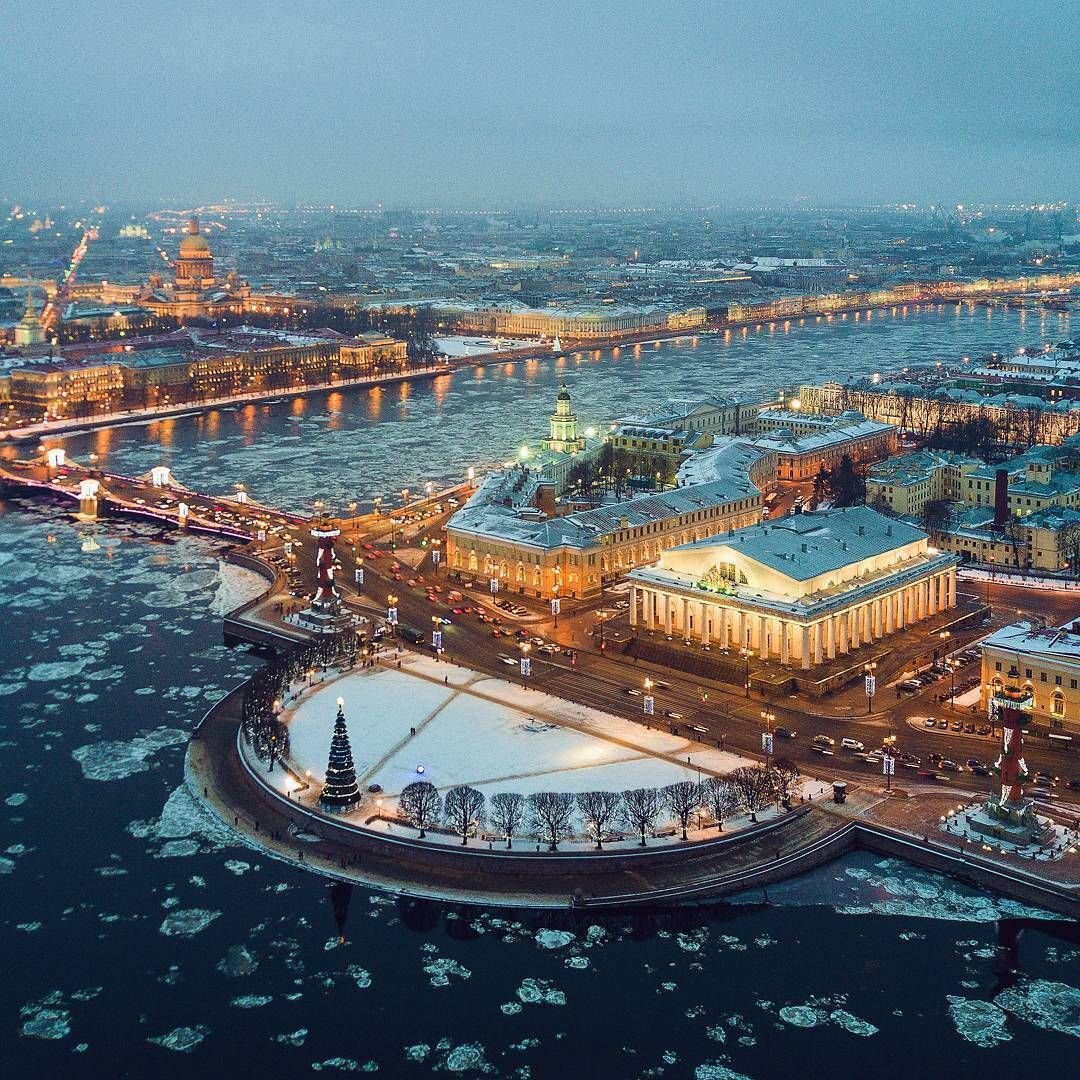 Подарите себе и своим детям новогоднюю сказку, совершив прогулку 
по любимому Васильевскому острову Санкт-Петербурга.
СПАСИБО ЗА ВНИМАНИЕ!